添加标题
年中工作总结汇报模板
l gant y ars work summary r port t mplat  
on th  f nc
汇报人：xiazaii
部门：市场部
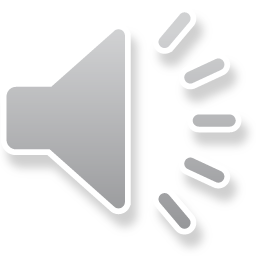 01
点击添加标题内容
02
点击添加标题内容
03
点击添加标题内容
点击添加标题内容
04
目录
CONT NT
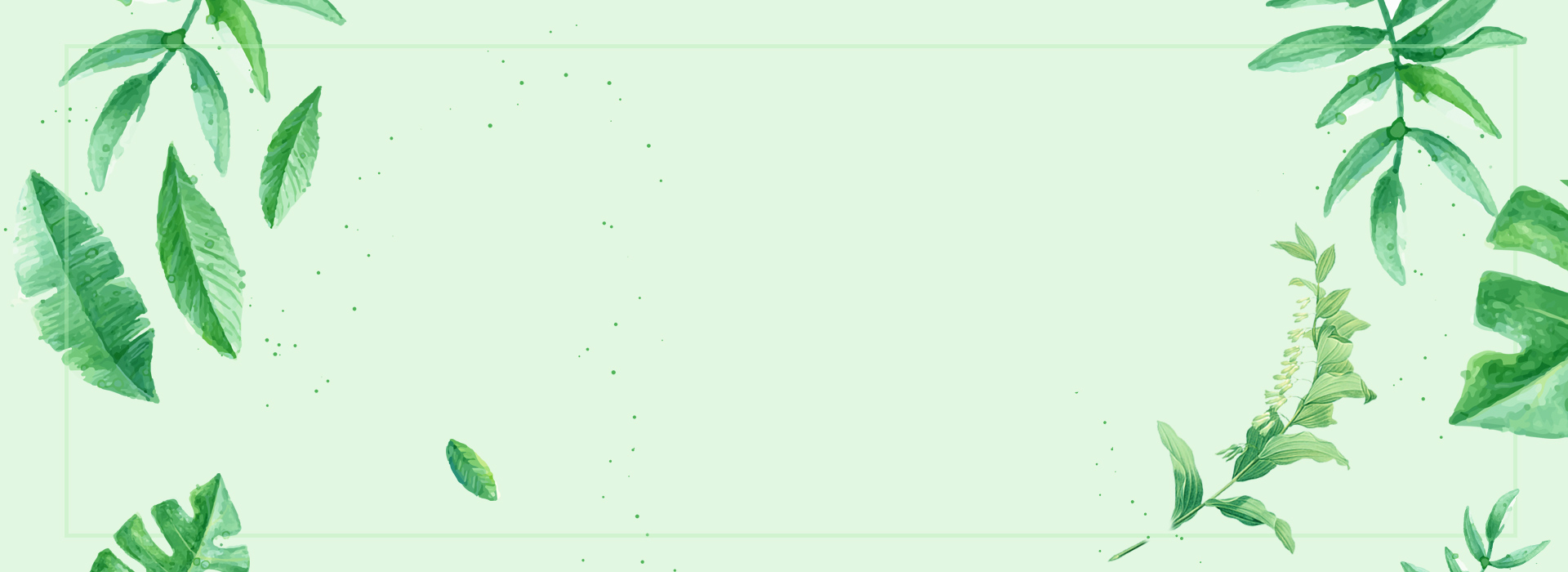 01
点击添加标题内容
添加内容添加内容添加内容添加内容添加内容添加内容添加内容添加内容
点击添加你的标题
添加内容添加内容添加内容添加内容添加内容添加内容添加内容添加内容
02
04
03
05
01
Add a titl  in h r
Add a titl  in h r
ADD A TITL  IN H R
ADD A TITL  IN H R
添加内容添加内容添加内容添加内容添加内容添加内容添加内容添加内容
添加内容添加内容添加内容添加内容添加内容添加内容添加内容添加内容
Add a titl  in h r
点击添加你的标题
添加内容添加内容添加内容添加内容添加内容添加内容添加内容添加内容
01
ADD YOU TITL   H R 
添加内容添加内容添加内容添加内容添加内容添加内容添加内容添加内容
02
ADD YOU TITL   H R 
添加内容添加内容添加内容添加内容添加内容添加内容添加内容添加内容
03
ADD YOU TITL   H R 
添加内容添加内容添加内容添加内容添加内容添加内容添加内容添加内容
04
ADD YOU TITL   H R 
添加内容添加内容添加内容添加内容添加内容添加内容添加内容添加内容
点击添加你的标题
添加内容添加内容添加内容添加内容添加内容添加内容添加内容添加内容
95%
YOU TITL
添加内容添加内容添加内容添加内容添加内容添加内容添加内容添加内容  添加内容添加内容添加内容添加内容添加内容添加内容添加内容添加内容
添加内容添加内容添加内容添加内容添加内容添加内容添加内容添加内容添加内容添加内容添加内容添加内容添加内容添加内容添加内容添加内容
75%
55%
25%
YOU TITL
添加内容添加内容添加内容添加内容添加内容添加内容添加内容添加内容  添加内容添加内容添加内容添加内容添加内容添加内容添加内容添加内容
添加内容添加内容添加内容添加内容添加内容添加内容添加内容添加内容添加内容添加内容添加内容添加内容添加内容添加内容添加内容添加内容
01
04
02
03
YOUR TITL
YOUR TITL
YOUR TITL
YOUR TITL
点击添加你的标题
添加内容添加内容添加内容添加内容添加内容添加内容添加内容添加内容
YOUR TITL  
添加内容添加内容添加内容添加内容添加内容添加内容添加内容添加内容
YOUR TITL  
添加内容添加内容添加内容添加内容添加内容添加内容添加内容添加内容
YOUR TITL  
添加内容添加内容添加内容添加内容添加内容添加内容添加内容添加内容
YOUR TITL  
添加内容添加内容添加内容添加内容添加内容添加内容添加内容添加内容
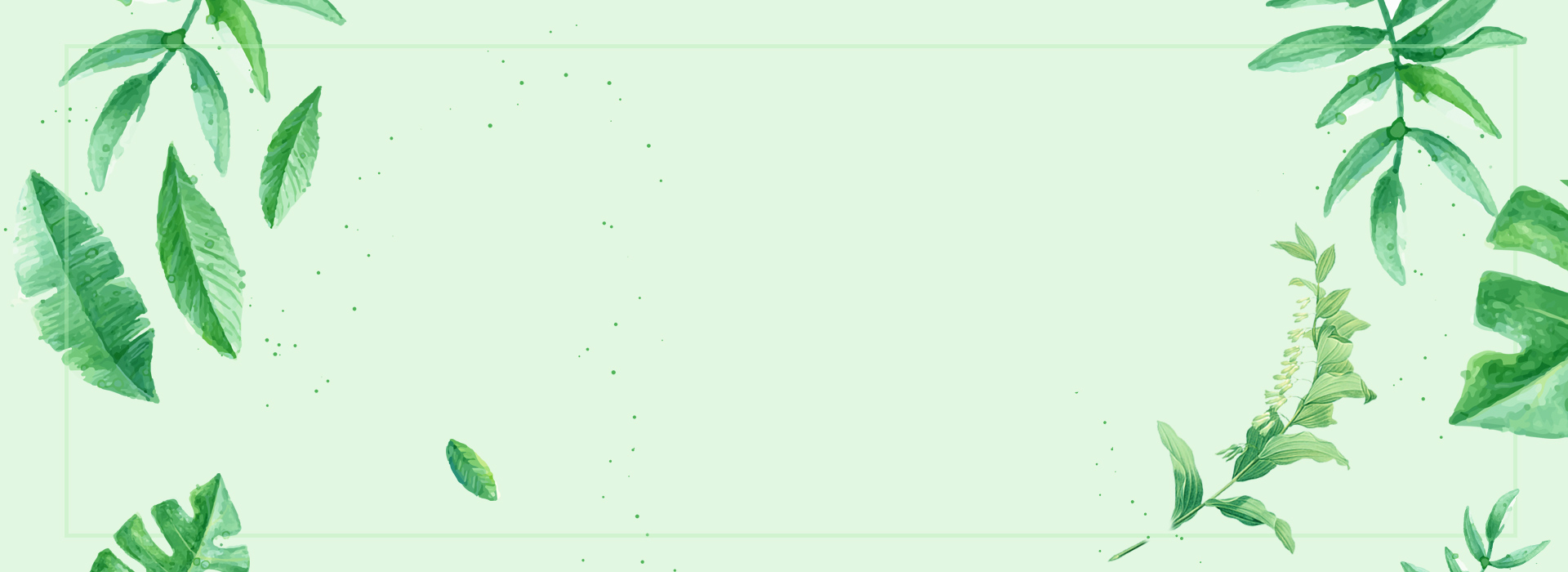 02
点击添加标题内容
添加内容添加内容添加内容添加内容添加内容添加内容添加内容添加内容
点击添加你的标题
添加内容添加内容添加内容添加内容添加内容添加内容添加内容添加内容
YOUR TITL  
添加内容添加内容添加内容添加内容添加内容添加内容添加内容添加内容添加内容添加内容添加内容添加内容添加内容添加内容添加内容添加内容
YOUR TITL  
添加内容添加内容添加内容添加内容添加内容添加内容添加内容添加内容添加内容添加内容添加内容添加内容添加内容添加内容添加内容添加内容
YOUR TITL  
添加内容添加内容添加内容添加内容添加内容添加内容添加内容添加内容添加内容添加内容添加内容添加内容添加内容添加内容添加内容添加内容
YOU TITL 
添加内容添加内容添加内容添加内容添加内容添加内容添加内容添加内容 。添加内容添加内容添加内容添加内容添加内容添加内容添加内容添加内容
点击添加你的标题
添加内容添加内容添加内容添加内容添加内容添加内容添加内容添加内容
YOUR TITL  
添加内容添加内容添加内容添加内容添加内容添加内容添加内容添加内容
YOUR TITL  
添加内容添加内容添加内容添加内容添加内容添加内容添加内容添加内容
YOUR TITL  
添加内容添加内容添加内容添加内容添加内容添加内容添加内容添加内容
YOUR TITL  
添加内容添加内容添加内容添加内容添加内容添加内容添加内容添加内容
点击添加你的标题
添加内容添加内容添加内容添加内容添加内容添加内容添加内容添加内容
此处输入您的内容
此处输入您的内容
此处输入您的内容
TOPIC H AD R H R 
添加内容添加内容添加内容添加内容添加内容添加内容添加内容添加内容
TOPIC H AD R H R 
添加内容添加内容添加内容添加内容添加内容添加内容添加内容添加内容
TOPIC H AD R H R 
添加内容添加内容添加内容添加内容添加内容添加内容添加内容添加内容
点击添加你的标题
添加内容添加内容添加内容添加内容添加内容添加内容添加内容添加内容
ADD YOUR TITL  H R 

添加内容添加内容添加内容添加内容添加内容添加内容添加内容添加内容添加内容添加内容添加内容添加内容添加内容添加内容添加内容添加内容添加内容添加内容添加内容添加内容添加内容添加内容添加内容添加内容添加内容添加内容添加内容添加内容添加内容添加内容添加内容添加内容添加内容添加内容
ADD YOUR TITL  H R 

添加内容添加内容添加内容添加内容添加内容添加内容添加内容添加内容添加内容添加内容添加内容添加内容添加内容添加内容添加内容添加内容添加内容添加内容添加内容添加内容添加内容添加内容添加内容添加内容添加内容添加内容添加内容添加内容添加内容添加内容添加内容添加内容添加内容添加内容
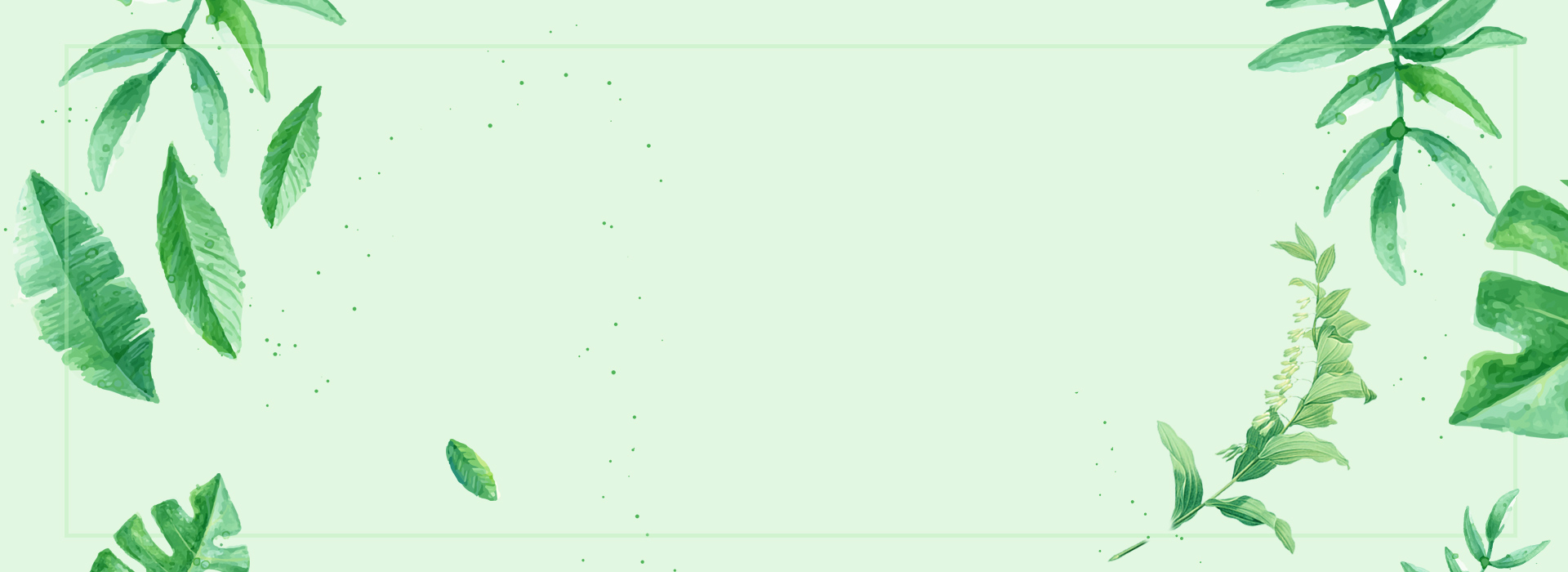 03
点击添加标题内容
添加内容添加内容添加内容添加内容添加内容添加内容添加内容添加内容
PL AS  ADD YOUR TILTL  H R
PL AS  ADD YOUR TILTL  H R
添加内容添加内容添加内容添加内容添加内容添加内容添加内容添加内容添加内容添加内容添加内容添加内容添加内容添加内容添加内容添加内容
添加内容添加内容添加内容添加内容添加内容添加内容添加内容添加内容添加内容添加内容添加内容添加内容添加内容添加内容添加内容添加内容
PL AS  ADD YOUR TILTL  H R
PL AS  ADD YOUR TILTL  H R
添加内容添加内容添加内容添加内容添加内容添加内容添加内容添加内容添加内容添加内容添加内容添加内容添加内容添加内容添加内容添加内容
添加内容添加内容添加内容添加内容添加内容添加内容添加内容添加内容添加内容添加内容添加内容添加内容添加内容添加内容添加内容添加内容
PL AS  ADD YOUR TILTL  H R
PL AS  ADD YOUR TILTL  H R
添加内容添加内容添加内容添加内容添加内容添加内容添加内容添加内容添加内容添加内容添加内容添加内容添加内容添加内容添加内容添加内容
添加内容添加内容添加内容添加内容添加内容添加内容添加内容添加内容添加内容添加内容添加内容添加内容添加内容添加内容添加内容添加内容
点击添加你的标题
添加内容添加内容添加内容添加内容添加内容添加内容添加内容添加内容
YOUR 
TITL  H R
添加标题
添加标题
添加标题
添加标题
点击添加你的标题
添加内容添加内容添加内容添加内容添加内容添加内容添加内容添加内容
TOPIC H AD R H R 
添加内容添加内容添加内容添加内容添加内容添加内容添加内容添加内容
.
TOPIC H AD R H R 
添加内容添加内容添加内容添加内容添加内容添加内容添加内容添加内容
.
TOPIC H AD R H R 
添加内容添加内容添加内容添加内容添加内容添加内容添加内容添加内容
.
TOPIC H AD R H R 
添加内容添加内容添加内容添加内容添加内容添加内容添加内容添加内容
.
06
01
ADD YOUR TILTL  H R
ADD YOUR TILTL  H R
ADD YOUR TILTL  H R
ADD YOUR TILTL  H R
ADD YOUR TILTL  H R
ADD YOUR TILTL  H R
添加内容添加内容添加内容添加内容添加内容添加内容添加内容添加内容
添加内容添加内容添加内容添加内容添加内容添加内容添加内容添加内容
添加内容添加内容添加内容添加内容添加内容添加内容添加内容添加内容
you want to  xpr ss,添加内容添加内容添加内容添加内容添加内容添加内容添加内容添加内容
you want to  xpr ss,添加内容添加内容添加内容添加内容添加内容添加内容添加内容添加内容
you want to  xpr ss,添加内容添加内容添加内容添加内容添加内容添加内容添加内容添加内容
05
02
04
03
点击添加你的标题
添加内容添加内容添加内容添加内容添加内容添加内容添加内容添加内容
点击添加你的标题
添加内容添加内容添加内容添加内容添加内容添加内容添加内容添加内容
CLICK TO ADD TITL   H R 
添加内容添加内容添加内容添加内容添加内容添加内容添加内容添加内容 添加内容添加内容添加内容添加内容添加内容添加内容添加内容添加内容
YOUR TITL
CLICK TO ADD TITL   H R 
添加内容添加内容添加内容添加内容添加内容添加内容添加内容添加内容 添加内容添加内容添加内容添加内容添加内容添加内容添加内容添加内容
YOUR TITL
点击添加你的标题
添加内容添加内容添加内容添加内容添加内容添加内容添加内容添加内容
TOPIC H AD R H R 
添加内容添加内容添加内容添加内容添加内容添加内容添加内容添加内容
TOPIC H AD R H R 
添加内容添加内容添加内容添加内容添加内容添加内容添加内容添加内容
TOPIC H AD R H R 
添加内容添加内容添加内容添加内容添加内容添加内容添加内容添加内容
TOPIC H AD R H R 
添加内容添加内容添加内容添加内容添加内容添加内容添加内容添加内容
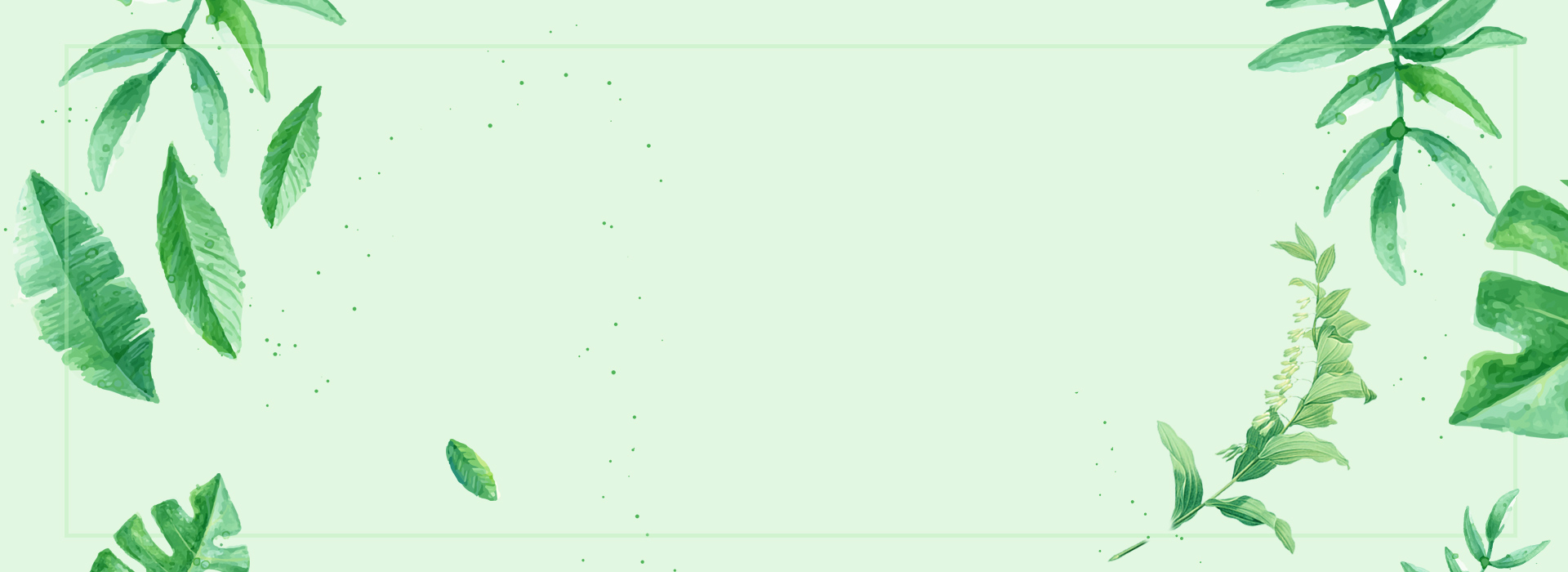 04
点击添加标题内容
添加内容添加内容添加内容添加内容添加内容添加内容添加内容添加内容
点击添加你的标题
添加内容添加内容添加内容添加内容添加内容添加内容添加内容添加内容
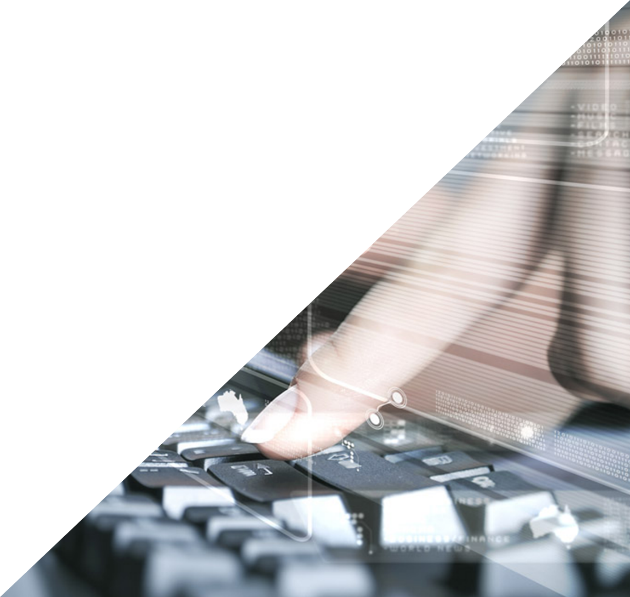 行业现状分析1
行业现状分析2
行业现状分析3
添加内容添加内容添加内容添加内容添加内容添加内容添加内容添加内容 添加内容添加内容添加内容添加内容添加内容添加内容添加内容添加内容
添加内容添加内容添加内容添加内容添加内容添加内容添加内容添加内容 添加内容添加内容添加内容添加内容添加内容添加内容添加内容添加内容
添加内容添加内容添加内容添加内容添加内容添加内容添加内容添加内容 添加内容添加内容添加内容添加内容添加内容添加内容添加内容添加内容
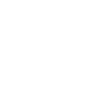 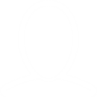 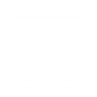 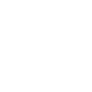 点击添加你的标题
添加内容添加内容添加内容添加内容添加内容添加内容添加内容添加内容
TOPIC H AD R H R 
添加内容添加内容添加内容添加内容添加内容添加内容添加内容添加内容
TOPIC H AD R H R 
添加内容添加内容添加内容添加内容添加内容添加内容添加内容添加内容
TOPIC H AD R H R 
添加内容添加内容添加内容添加内容添加内容添加内容添加内容添加内容
TOPIC H AD R H R 
添加内容添加内容添加内容添加内容添加内容添加内容添加内容添加内容
点击添加你的标题
添加内容添加内容添加内容添加内容添加内容添加内容添加内容添加内容
TOPIC H AD R H R 
添加内容添加内容添加内容添加内容添加内容添加内容添加内容添加内容
TOPIC H AD R H R 
添加内容添加内容添加内容添加内容添加内容添加内容添加内容添加内容
TOPIC H AD R H R 
添加内容添加内容添加内容添加内容添加内容添加内容添加内容添加内容
TOPIC H AD R H R 
添加内容添加内容添加内容添加内容添加内容添加内容添加内容添加内容
TOPIC H AD R H R 
添加内容添加内容添加内容添加内容添加内容添加内容添加内容添加内容
TOPIC H AD R H R 
添加内容添加内容添加内容添加内容添加内容添加内容添加内容添加内容
点击添加你的标题
添加内容添加内容添加内容添加内容添加内容添加内容添加内容添加内容
YOUR TITL  
添加内容添加内容添加内容添加内容添加内容添加内容添加内容添加内容
YOUR TITL  
添加内容添加内容添加内容添加内容添加内容添加内容添加内容添加内容
YOUR TITL  
添加内容添加内容添加内容添加内容添加内容添加内容添加内容添加内容
YOUR TITL  
  you want to  xpr ss,添加内容添加内容添加内容添加内容添加内容添加内容添加内容添加内容
谢谢聆听
年中工作总结汇报模板
l gant y ars work summary r port t mplat  
on th  f nc
汇报人：xiazaii
部门：市场部
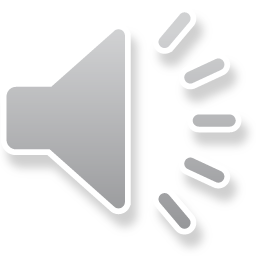